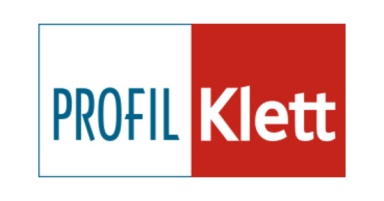 edukativno - ekološki projekt                   ŽELIM                  STABLO
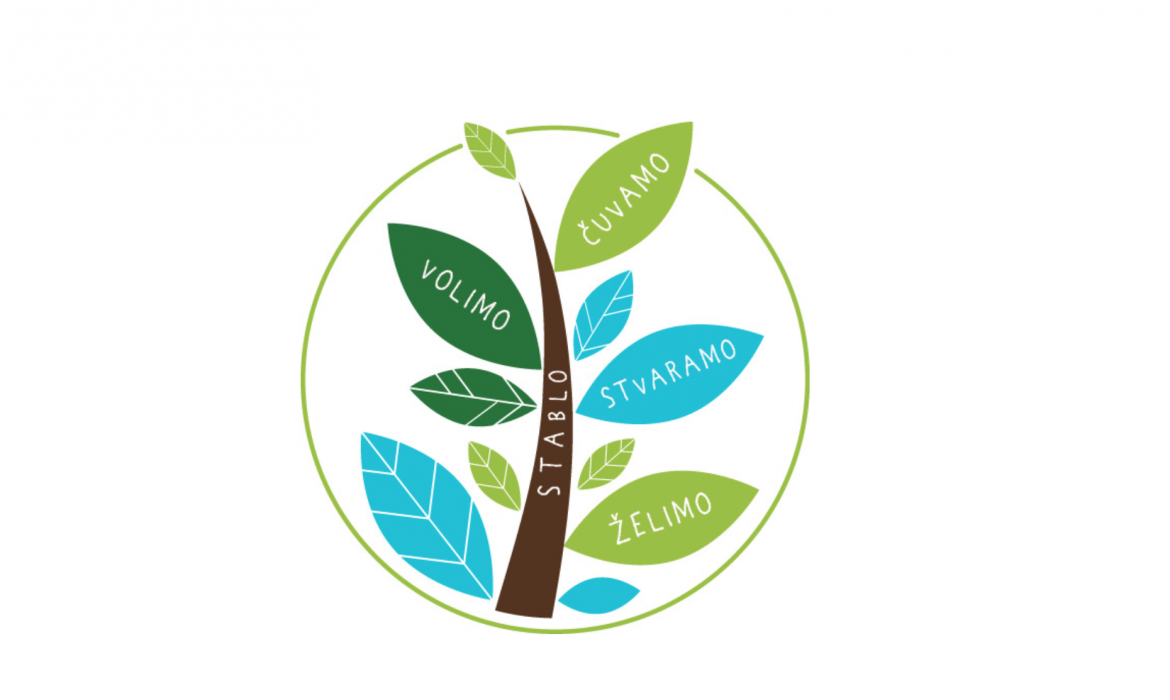 OSNOVNA ŠKOLA KRALJA TOMISLAVA, ZAGREB
Etape provedbe projekta:
III.Postavljanje hipoteza
IV. Radionica: Usporedba vodovodne vode i odstajale vode
II. Sadnja sjemenki graha
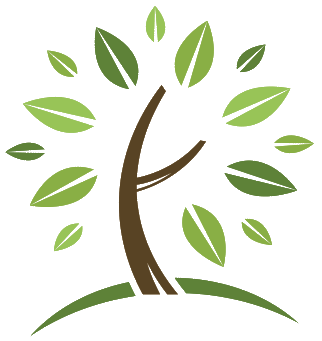 V. Praćenje rasta biljaka i vođenje bilježaka
I.Programiranje micro:bit-a i spajanje seta za zalijevanje
VI. Provjera hipoteza, kviz znanja i zaključak
I.Programiranje micro:bit-a i spajanje seta za zalijevanje
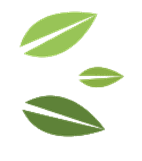 - upoznavajući se s micro:bitom, izradili smo jednostavan program koji će služiti za podjelu učenika u timove prilikom programiranja micro:bita i spajanja seta za zalijevanje biljke
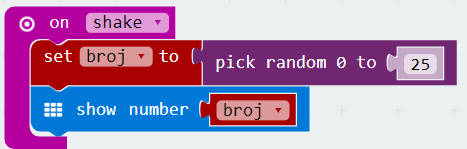 - program svaki put kada protresemo micro:bit  slučajnim odabirom odabere i prikaže jedan broj od 1 – 25; brojevi označavaju redni broj učenika u e-dnevniku
I.Programiranje micro:bit-a i spajanje seta za zalijevanje
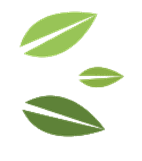 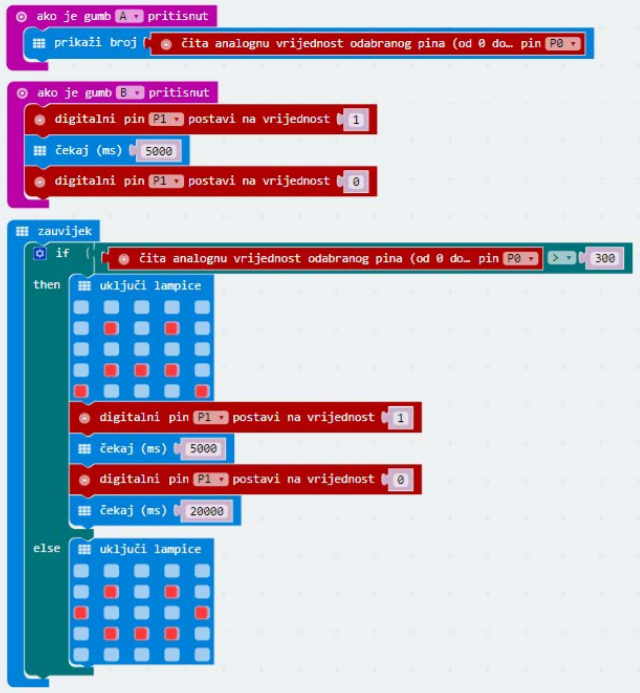 - isprogramirali smo micro:bit za zalijevanje biljke:
              gumb A – ispis razine vlage na ekranu
              gumb B – zalijevanje biljke na naš zahtjev
              zauvijek – svakih 20 sekundi mijeri se razina vlage u
              zemlji te prema potrebi uključuje se zalijevanje

- mlađim učenicima posebno su zanimljivi smješko i tužko   koji pokazuju je li biljka žedna ili nije
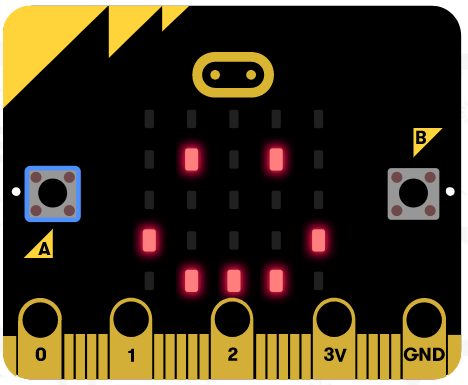 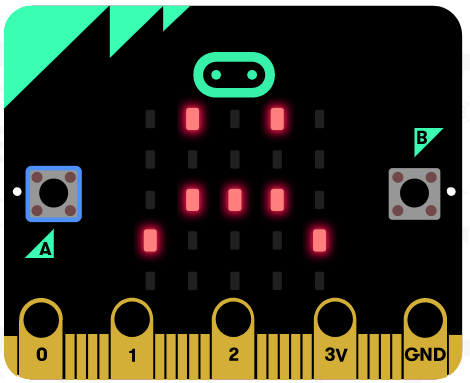 II.Sadnja sjemenki graha
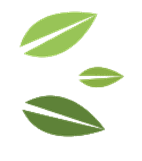 u tri jednake posude s istom vrstom zemlje posadili smo po 5 sjemenki graha:
           - jednu posudu zalijevali smo vodovodnom
             vodom
           - drugu samo zalijevali odstajalom vodom
           - treću zalijeva programirani micro:bit
             vodovodnom vodom

učenici su s nestrpljenjem čekali da vide koje će sjemenke prve niknuti
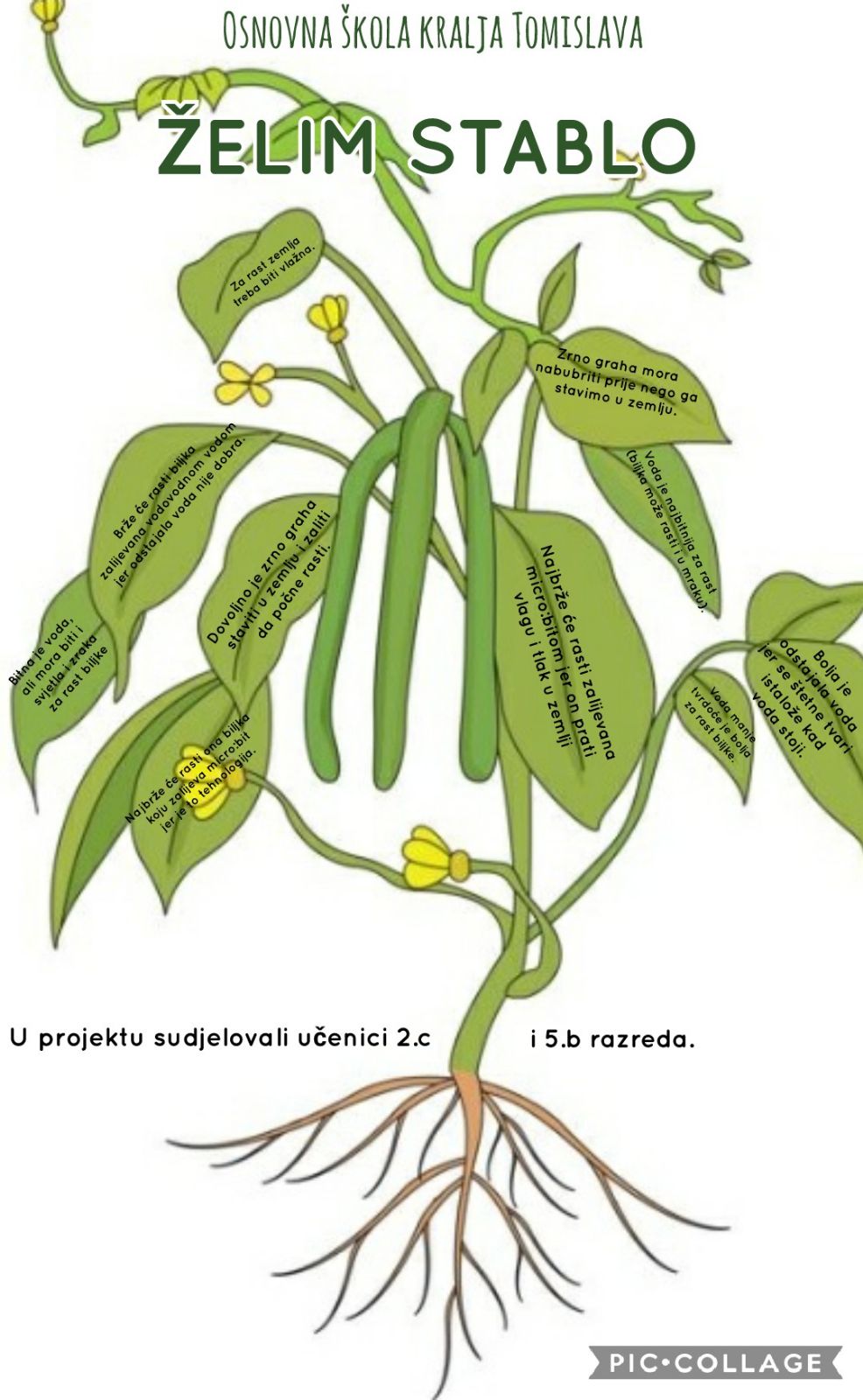 III. Postavljanje       hipoteza
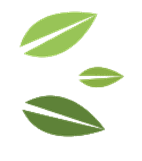 učenici su postavili svoje hipoteze te ih izvjesili na zamišljenu biljku

bilo im je zanimljivo uspoređivati dnevnik rasta kojeg su pisali u sklopu nastave Prirode i društva u kojem samostalno zalijevaju biljku i ovaj gdje je prisutan čitav sustav praćenja (vođenje bilješki, mjerenje, radionice)
IV.Radionica: usporedba vodovodne vode i kišnice
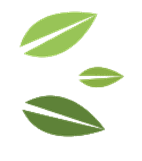 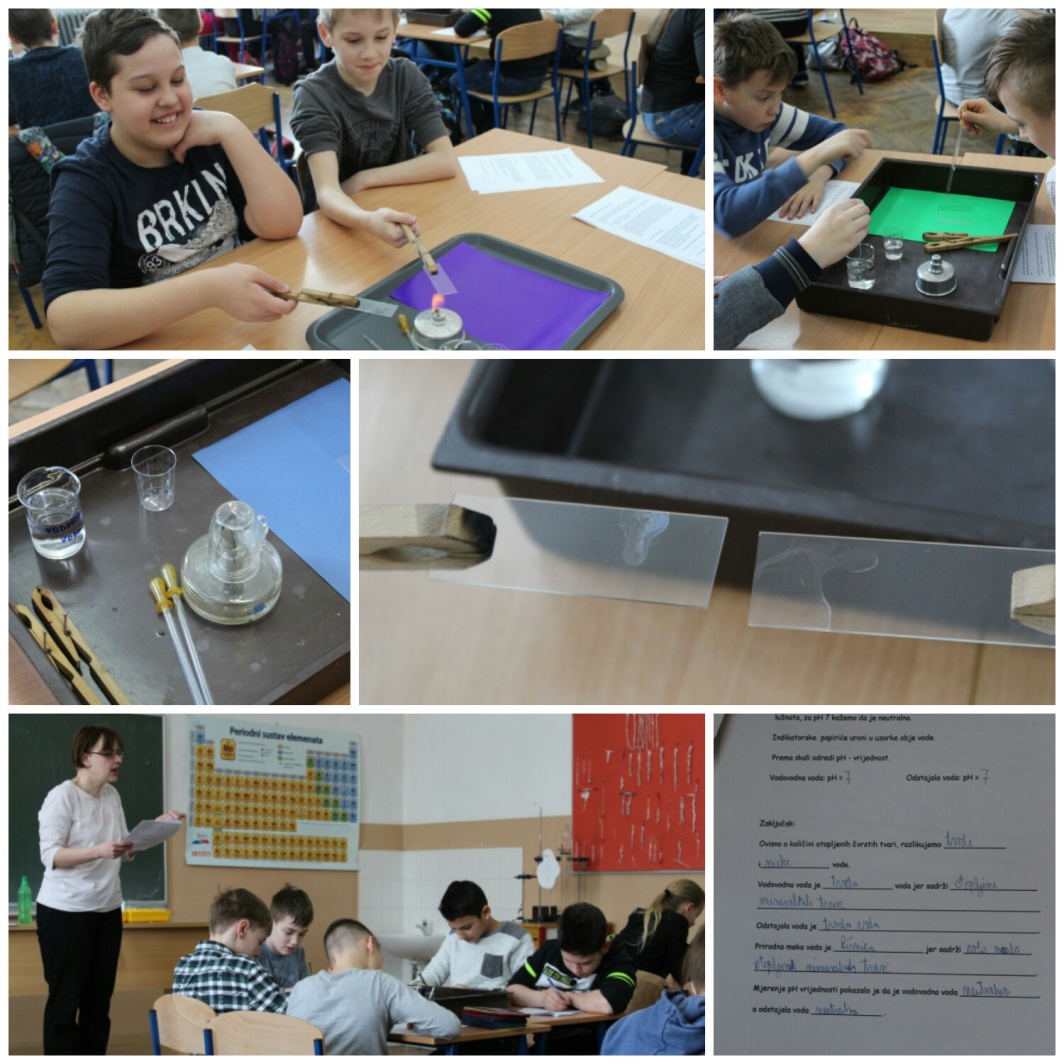 održali smo radionicu na kojoj su učenici na temelju provedenih pokusa imali prilike naučiti nešto o tvrdoći vode

stavili smo naglasak na važnost meke vode koja je nažalost sve manje prisutna, a kišnica je najbolji primjer
IV.Radionica: usporedba vodovodne vode i odstajale vode
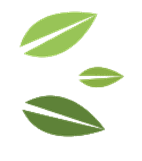 mjerili su tvrdoću vode reagensom za tvrdoću pri čemu su pratili promjenu boje dokapavanjem reagensa, a na temelju tablice određivali stupanj tvrdoće

     zatim su određivali i kiselost vode pomoću  
      indikatorskih papirića

neki su spomenuli da su brojne alergije danas  vjerojatno posljedica toga jer i biljkama smetaju tvari koje vodu čine tvrdom
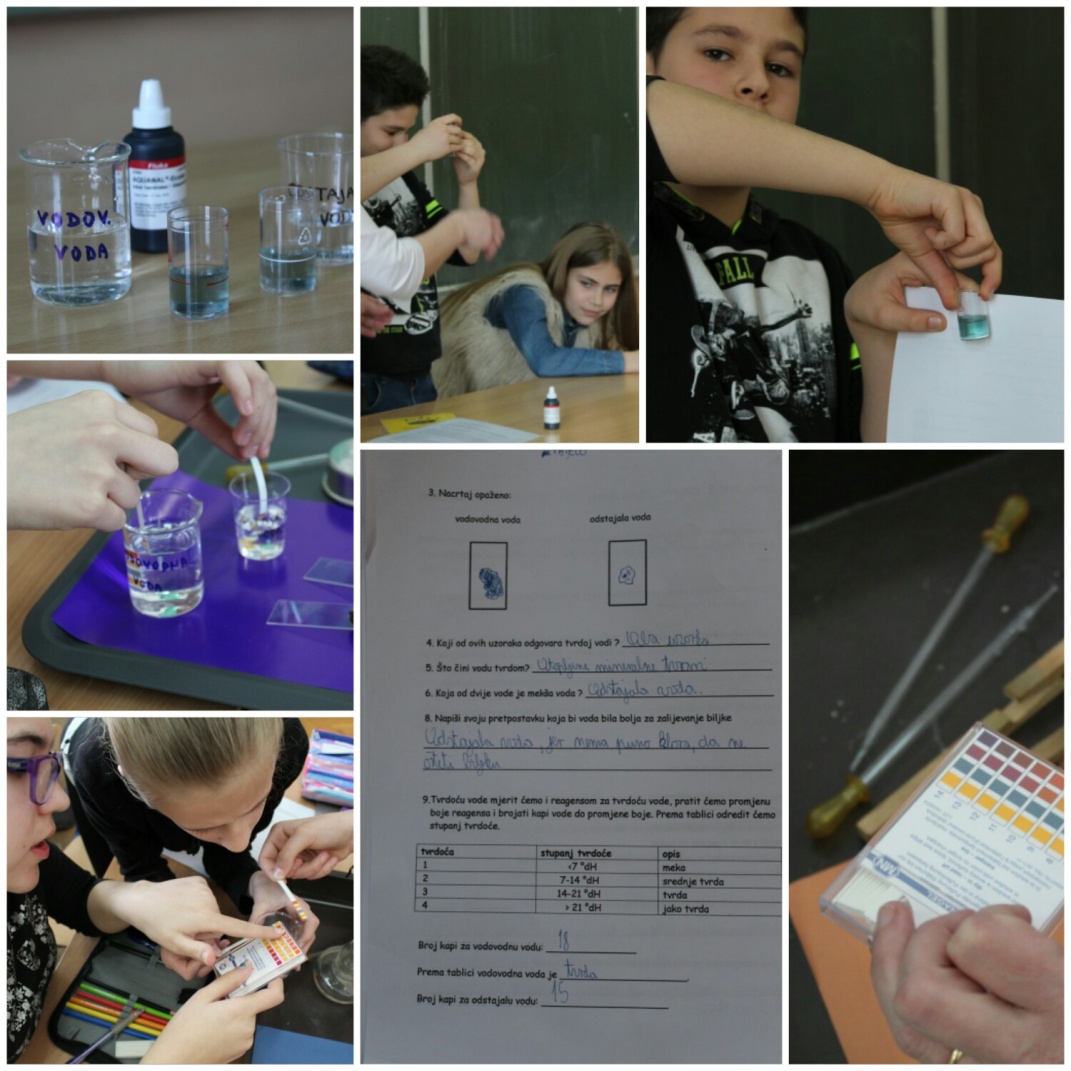 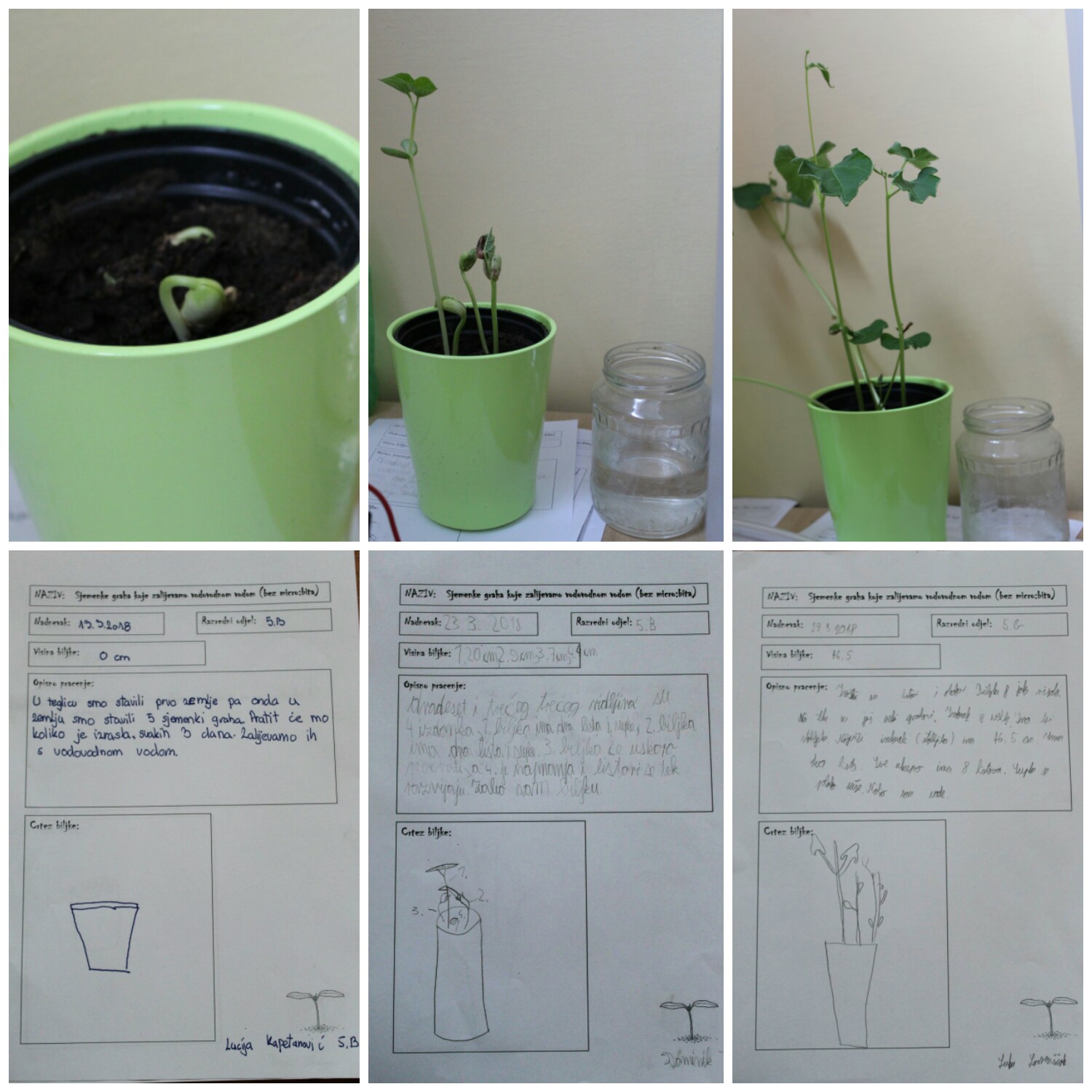 V. Praćenje rasta biljaka i vođenje bilježaka
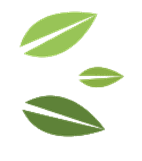 Praćenje rasta biljke zalijevane vodovodnom vodom
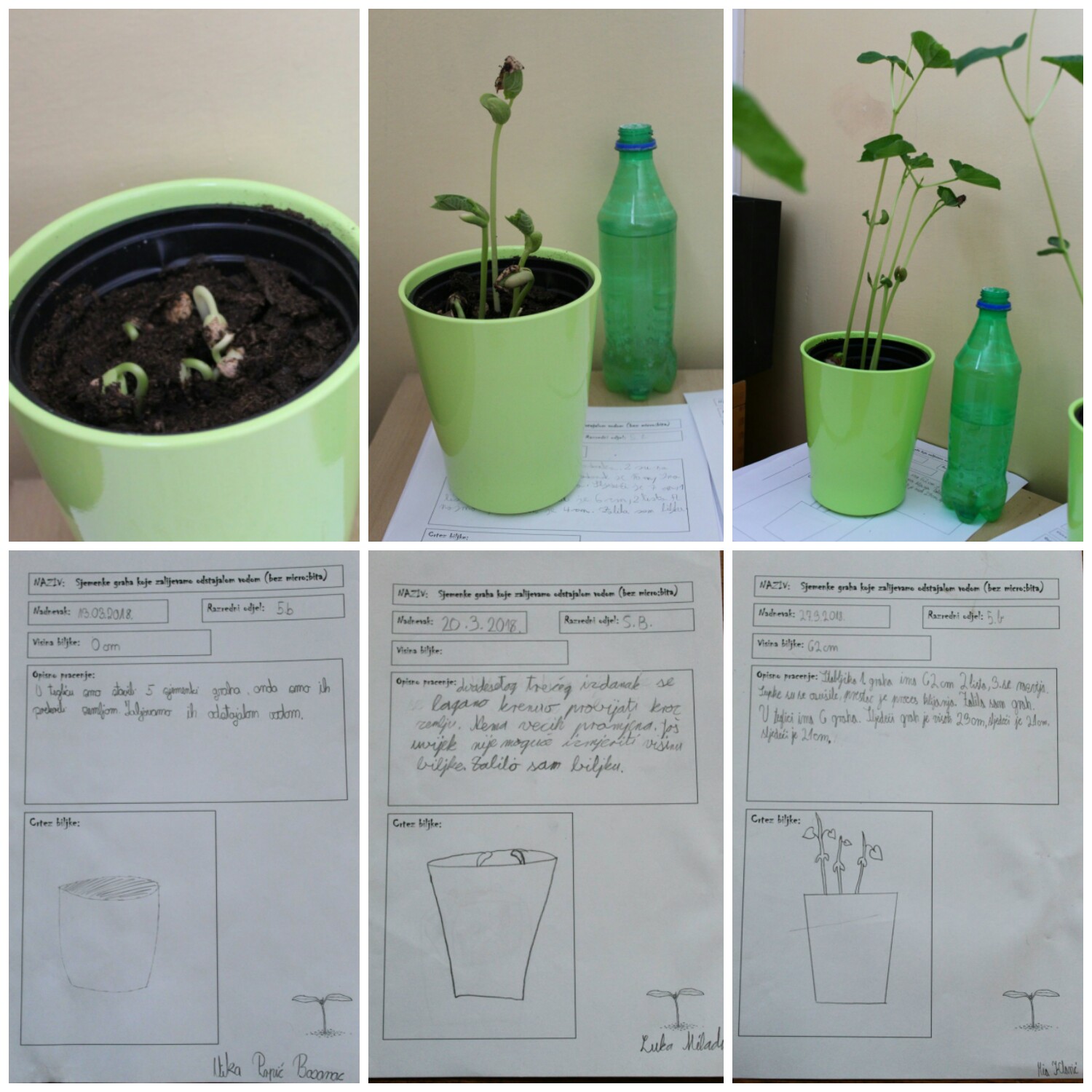 V. Praćenje rasta biljaka i vođenje bilježaka
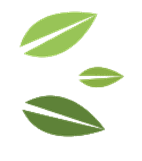 Praćenje rasta biljke zalijevane odstajalom vodom
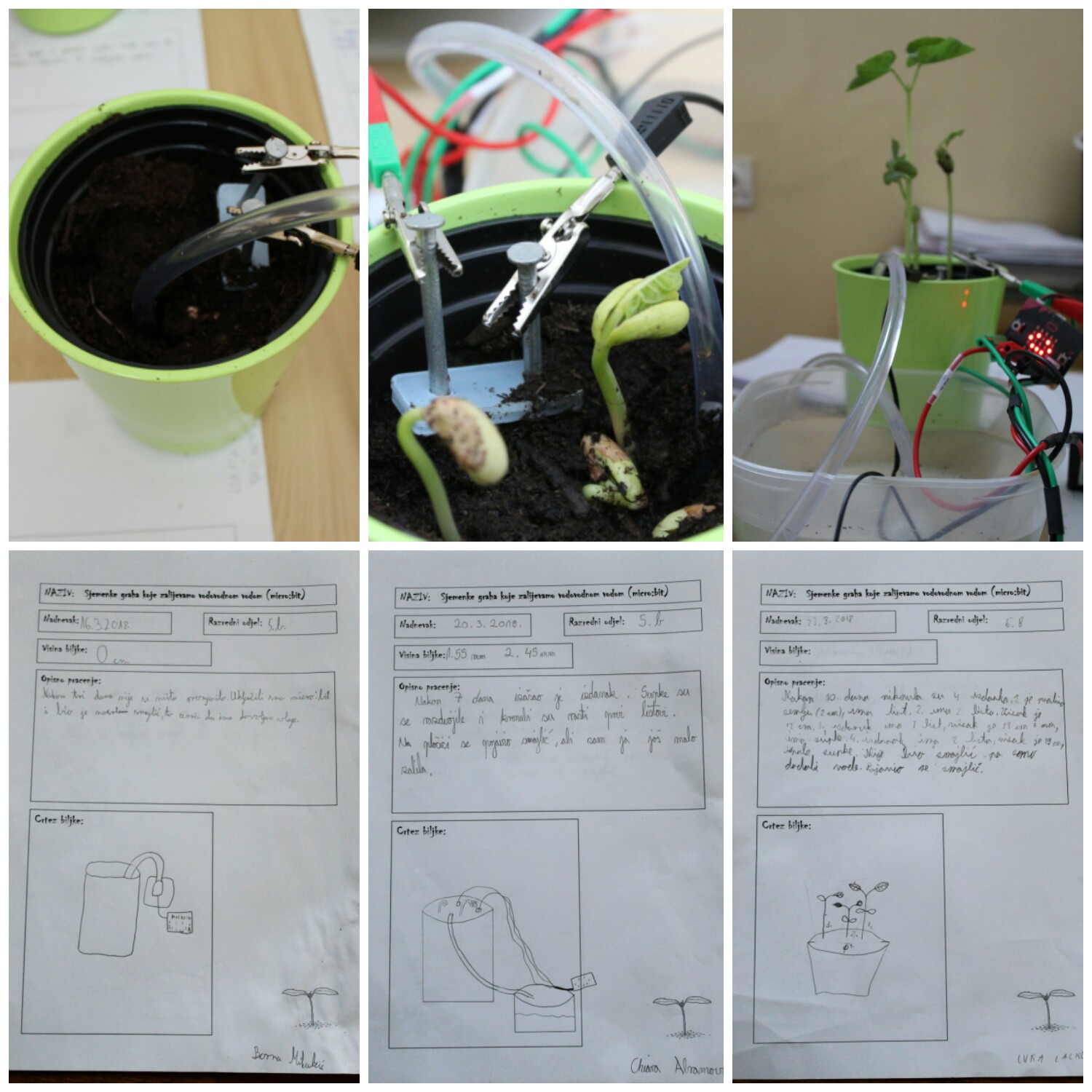 V. Praćenje rasta biljaka i vođenje bilježaka
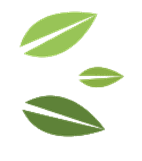 Praćenje rasta biljke koju zalijeva programirani micro:bit
VI.Provjera hipoteza, kviz znanja i zaključak
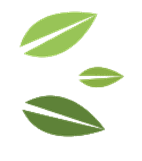 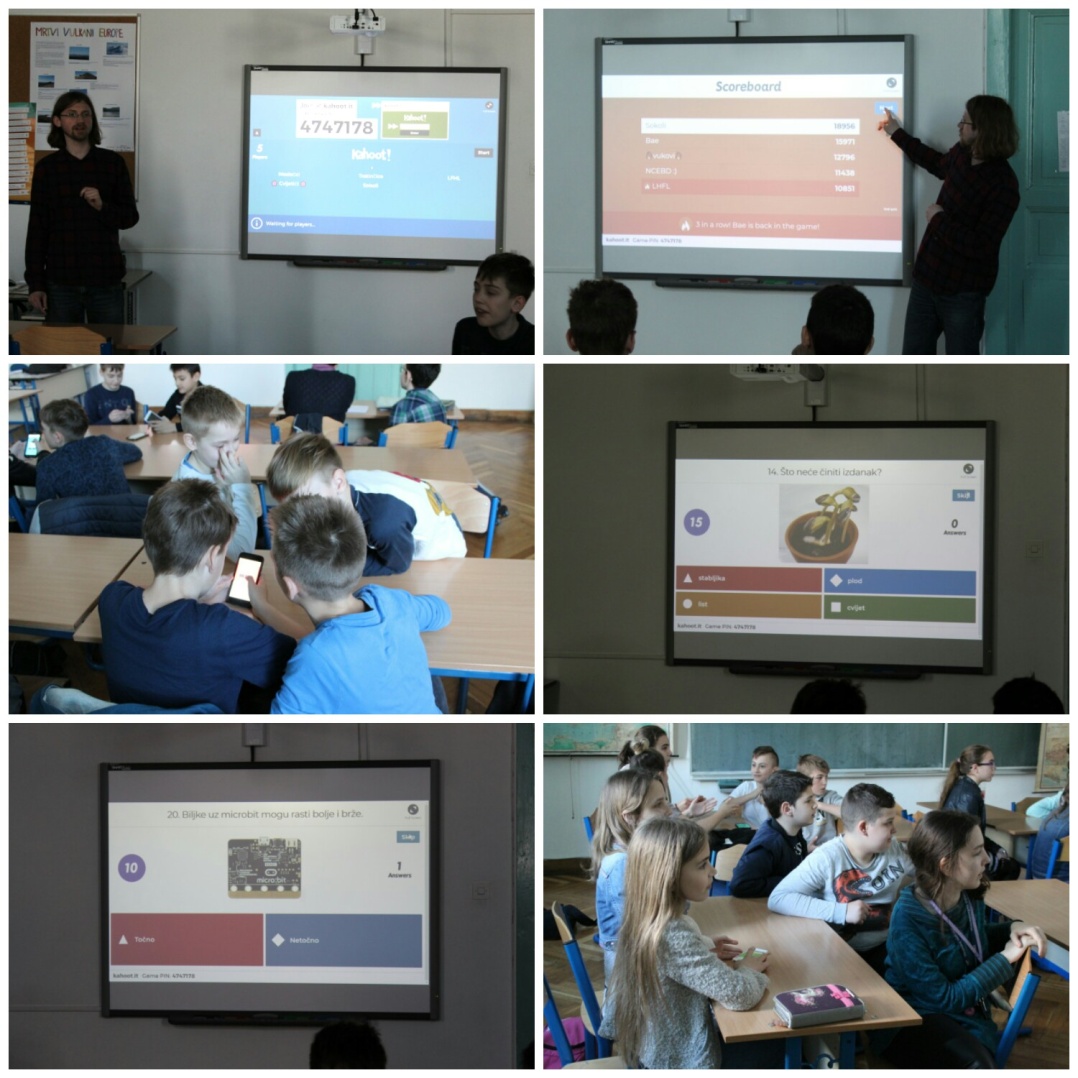 kvizom znanja u omiljenom programu „Kahoot!” provjerili smo početne hipoteze koje su učenici usporedili s krajnjim rezultatim, učenička predznanja iz Prirode i društva kao i nova znanja stečena tijekom samog projekta

ujedno smo napravili podsjetnik gdje bi još mogli koristiti sam sustav te kako povećati ekološku svijest učenika
VI.Provjera hipoteza, kviz znanja i zaključak
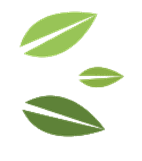 učenici su zajedno s roditeljima istraživali koliko je ekološki prihvatljiv ovaj sustav navodnjavanja, a kao posljedicu toga imat ćemo predavanje OPG o organskom uzgoju i značenju tehnologije u tom području

    ostvariti ćemo i suradnju s iGrow – indoor Gardening shop kako bismo usporedili 
     micro:bit, kojeg su učenici programirali, s tehnologijom uzgoja danas te ukazali kako   
     malenim koracima otvaramo vrata velikim postignućima 

potvrdili smo dugogodišnju suradnju i znanja stečena na ZOV  o uštedi pitke vode putem ovog sustava, a što je glavni problem i zadatak svjetskih razmjera
VI.Provjera hipoteza, kviz znanja i zaključak
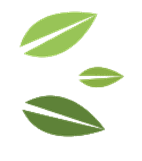 - zaključili smo da je količina otopljenih mineralnih tvari u vodovodnoj vodi (bilo svježoj ili odstajaloj) dovoljno velik da su obje tvrde vode. 
- učenici su na temelju tih rezultata zaključili kako vodovodna voda može smanjiti dugotrajnost i samog sustava navodnjavanja zbog kemijskog sastava 
- potvrdili smo hipotezu da je količina vlage itekako bitna za uspješan rast biljke pri čemu biljka ipak bira meku vodu za kvalitetniji rast
- potvrdili smo kako je sustavno praćenje i zalijevanje biljke itekako bitno pogotovo ako razmišljamo o većim razmjerima i površinama koje čovjek obrađuje
- potvrdili smo koliko puno već sad možemo učiniti za prirodu koja traži našu pomoć
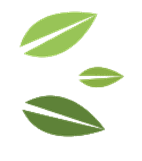 “ Nikako nisam mogla povezati micro:bit s prirodom. Ovaj projekt mi je pokazao koliko zanimljivo može biti kad spojim prirodu i tehnologiju.”
                                                                                                                                                              Chiara, 5.b

“Tehnologiju obično povezujem s računalom i igricama, a u ovom sam projektu vidio koliko je truda potrebno da tehnologija postane korisna.”
                                                                                                                                         Dominik, 5.b

“Moja ideja je bila spojiti micro:bit s biljkom i pustiti da raste. No, tehnologija ipak treba puno ljudske pomoći da rezultat bude kvalitetan.”
                                                                                                                                         Borna, 5.b
Sudionici projekta:
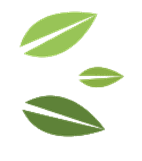 učenici 5. b i 2. c razreda OŠ kralja Tomislava, Zagreb
Mihaela Kosanović – učiteljica matematike i fizike
Nada Lovrenčić – učiteljica prirode i biologije
Dominik Možnik – učitelj povijesti i geografije
Dragana Vreš – učiteljica kemije i fizike
Edita Brljak – učiteljica informatike i RN
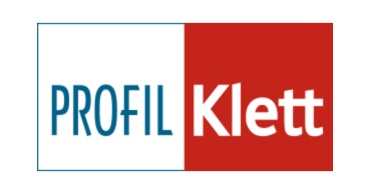 Hvala                           !